面向主题排名和上下文感知自动编码器的无监督聊天日志摘要
Unsupervised Summarization for Chat Logs with Topic-Oriented
Ranking and Context-Aware Auto-Encoders
论文来自：AAAI 2021 邹毅成
主讲人：王玉柯
2021年3月7日
研究背景：自动聊天摘要可以帮助人们从众多的聊天消息中快速掌握重要信息。
现有问题：聊天日志通常有碎片化和不断演变的主题。这些日志包含大量的省略句和疑问句，这使得聊天摘要高度依赖上下文。
本文贡献：提出了一个新的无监督框架RankAE来执行聊天摘要，而不需要使用人工标记的数据。RankAE包括一个面向主题的排名策略，该策略同时根据中心性和多样性选择主题话语，以及一个经过精心设计的去噪自动编码器，以根据所选话语生成简洁但符合上下文的摘要
CUP表示上下文话语预测，产生两个话语的共现概率，用以衡量话语排序的相关性得分。
注1：语句上下文预测Context Utterance Prediction (CUP)
注2：去噪自编码器Denoising Auto-encoder (DAE)
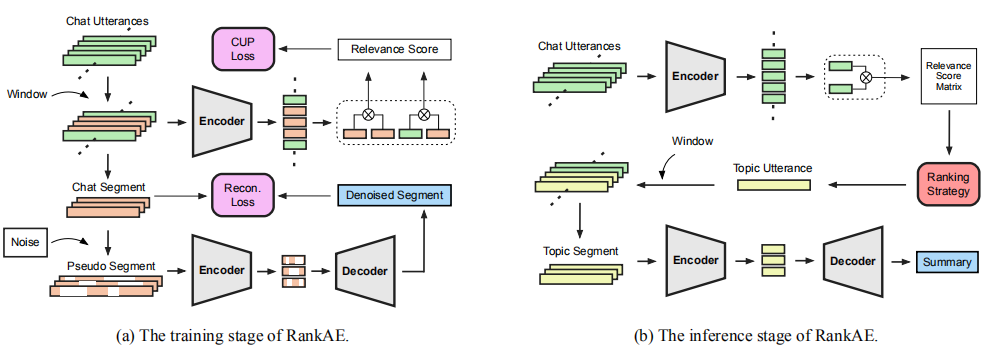 对原始聊天段进行含噪扩展，然后通过训练DAE(Vincent et al. 2008)来恢复。
聊天类型（B2C、C2B）的embedding
第i个句子中第n个词的embedding
D
H
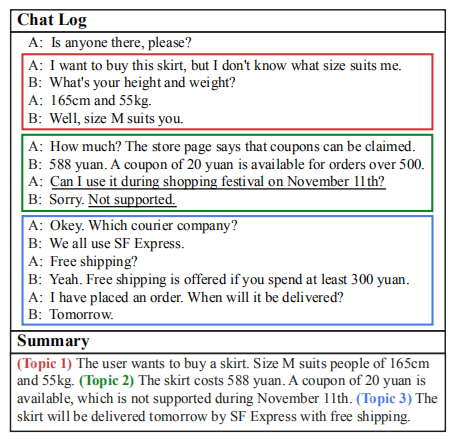 u1
u2
.
.
.
.
.
.
.
.
.
.
.
um
h1
h2
.
.
.
.
.
.
.
.
.
.
.
hm
pi, wi1, wi2, ... , win
BERT
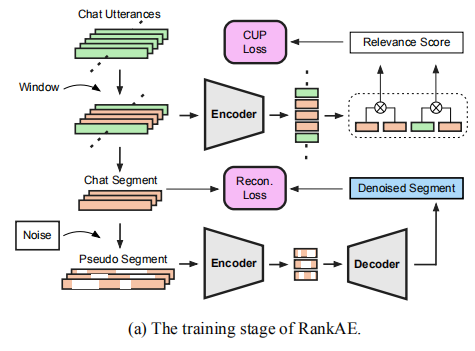 窗口内语句ui和uj的共现率
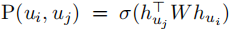 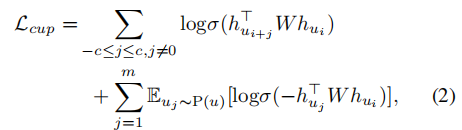 ?
P(u)是对每个正样本取m个负样本的均匀分布
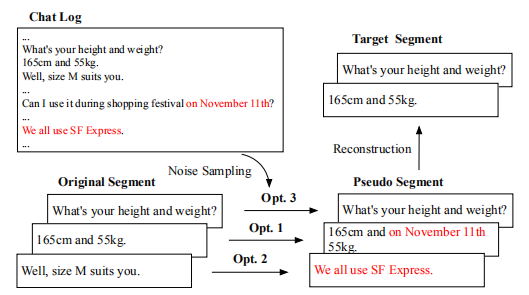 窗口大小c=2
u8
u3
u5
u6
u7
u1
u2
u4
正样本
负样本
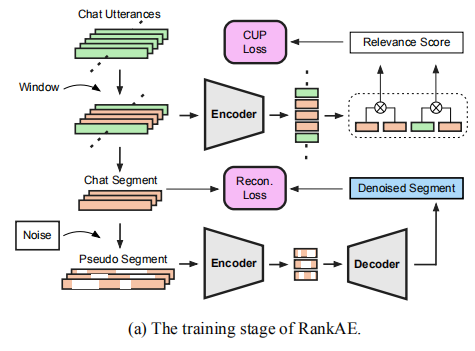 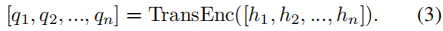 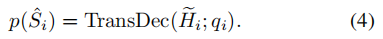 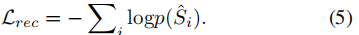 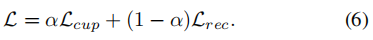 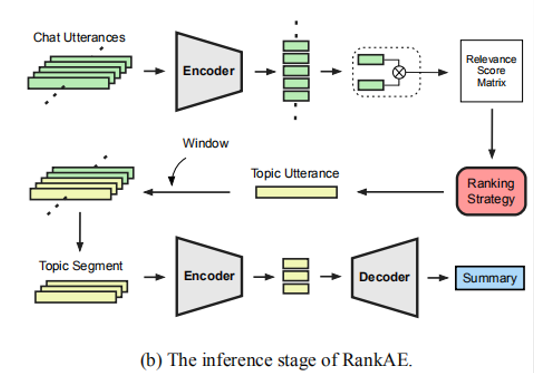 其中，   是[0,1]的超参数，V集合初始为空，每次循环将        最大的句子加入V集合 ，直至V集合容量达到k。
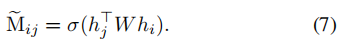 句子关联矩阵：
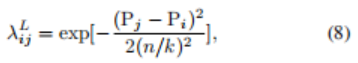 加入用来约束距离的参数：
Pi代表当前句子在这篇文章n个句子的绝对位置。
k是超参数，代表一个话题最大句子容量。
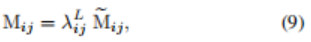 最终的句子关联矩阵：
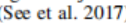 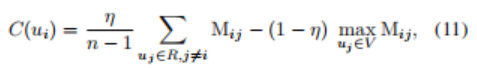 设R为当前聊天日志中所有句子的集合，       
    V为当前主题话语集合
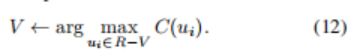 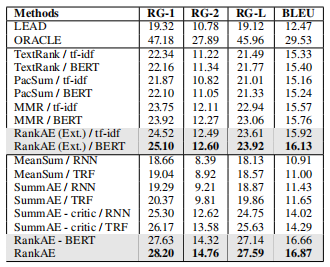